健康體位宣導東安國中
松晟企業社
營養師:吳家蓁
2016/10/26
1
什麼是
正常體重
健康體位
正確的
飲食及
生活習慣
良好
體適能
2
29.5%
有研究指出國中生過重及肥胖比率
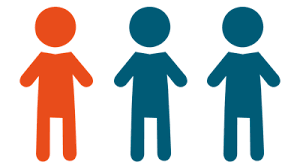 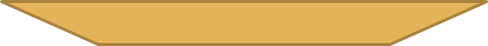 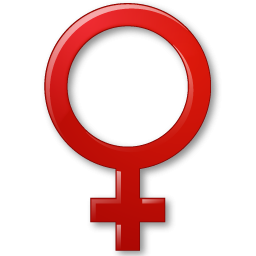 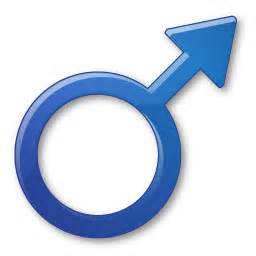 3
參考資料:教育部學生健康檢查資料
肥胖帶來的罹病率和常人之比較
高血壓2.9倍
糖尿病15倍
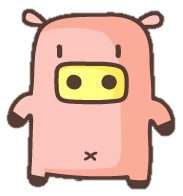 癌症1.55倍
脂肪代謝異常2.1倍 
(高膽固醇、
高三酸甘油脂血症)
呼吸疾病10倍
膽結石4~5倍
心臟病3倍
關節炎4倍
4
國中小女生過瘦比率20%
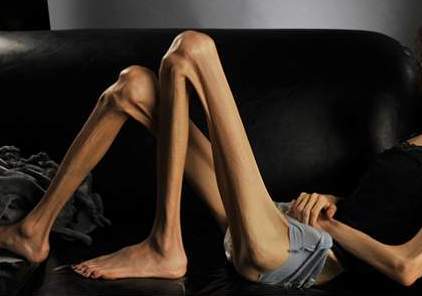 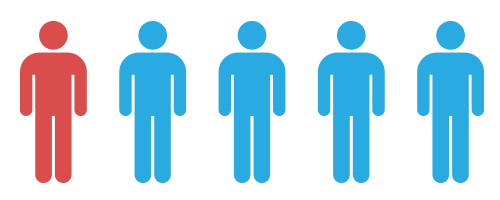 5
參考資料:教育部學生健康檢查資料
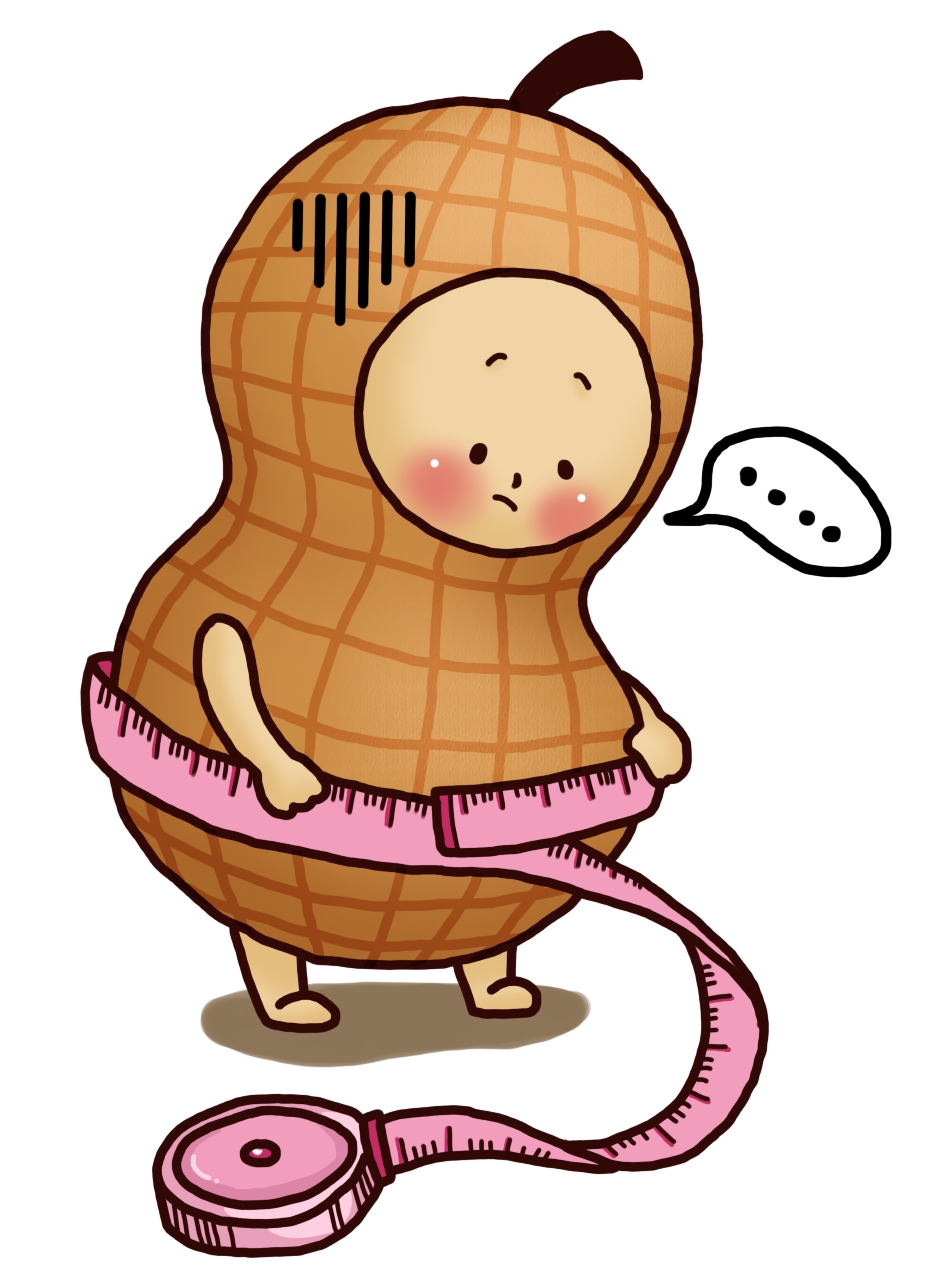 我的體重正常嗎?
6
身體質量指數BMI值
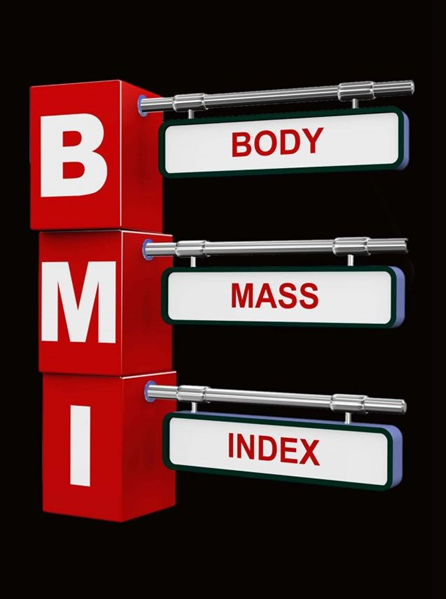 體重(kg）
  身高(m）X 身高(m）
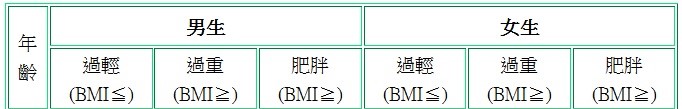 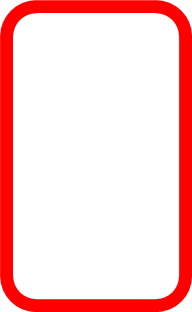 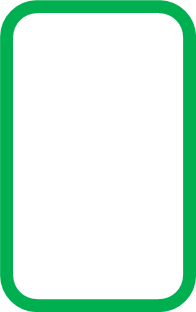 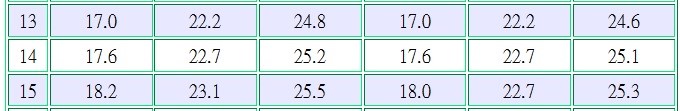 7
參考資料:台灣營養健康狀況變遷調查
範例﹕大雄今年14歲，體重45公斤，   身高150公分，請問他的BMI值是多少?有沒有超過正常標準?
17.6~22.7
45(公斤)

       1.5(公尺) x 1.5(公尺)
= 20
BMI =
8
成年人的bmi標準
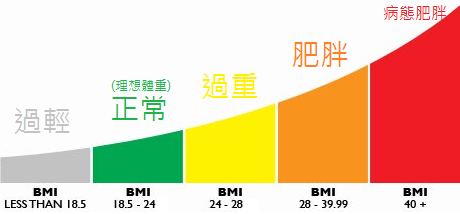 輕
度
中度
重度
9
18.5  –  24
24  –  27
27  –  30  –  35
35
18.5
YOU ARE WHAT YOU EAT
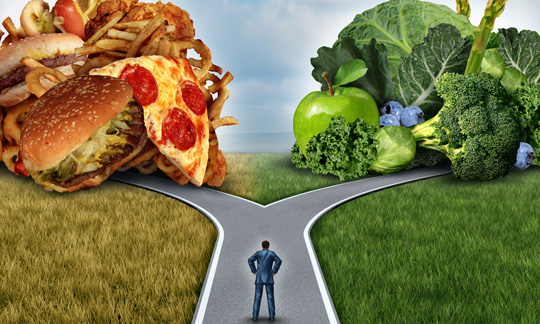 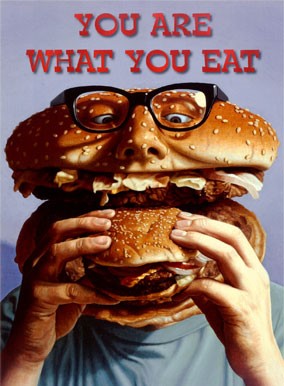 So don’t be fast, 
cheap, easy, or fake.
10
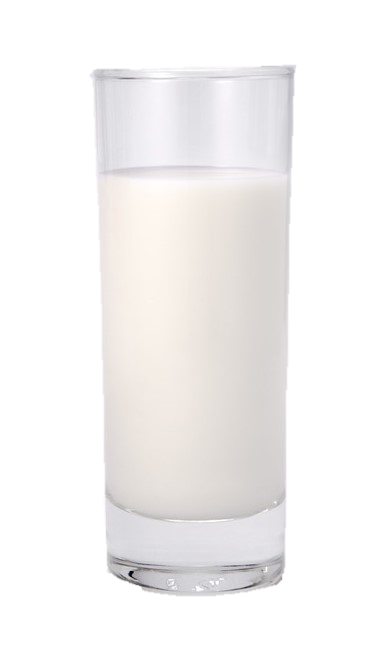 我的健康餐盤
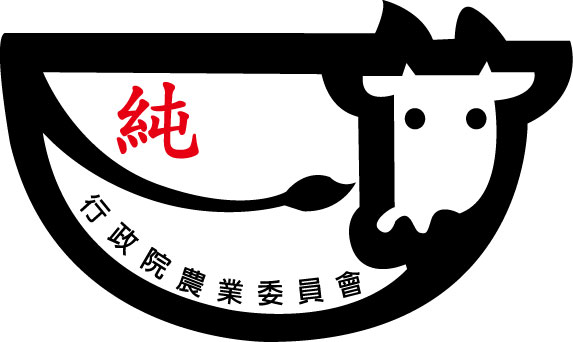 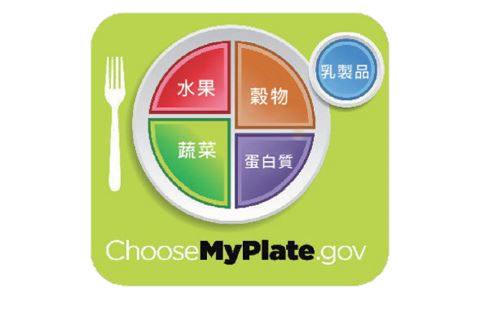 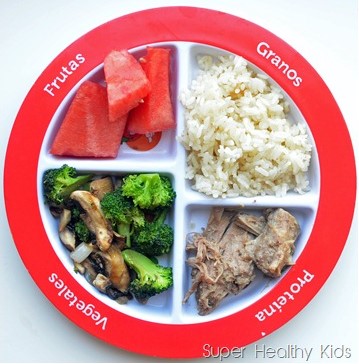 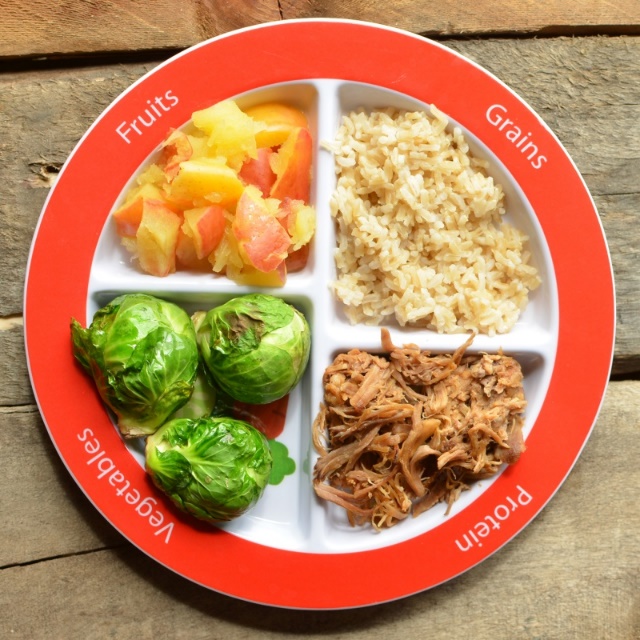 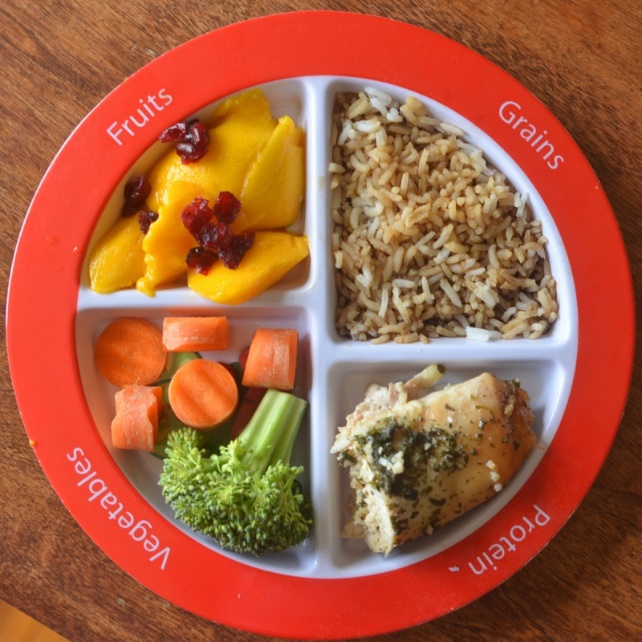 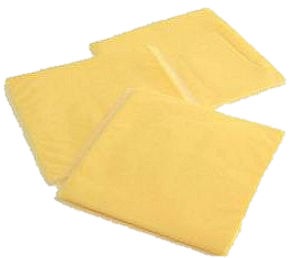 11
參考資料:美國農業部USDA、 Super Healthy Kids
12
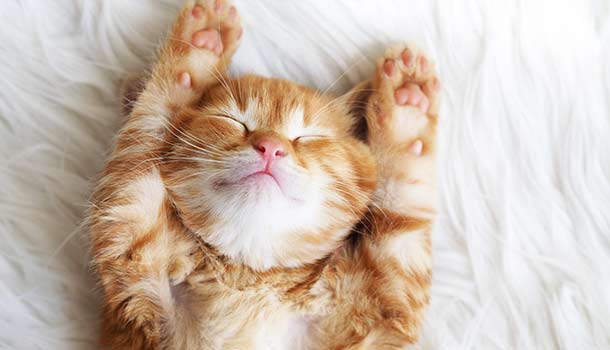 每天睡滿8小時
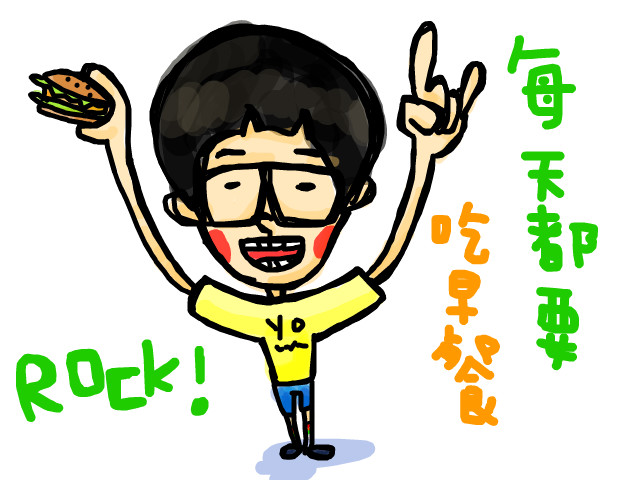 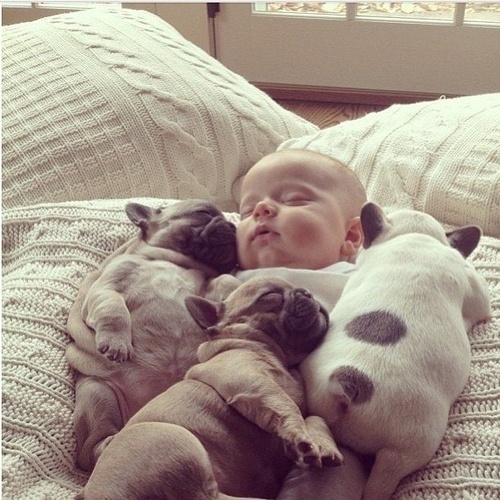 短期記憶轉成長期記憶。

分泌生長激素
  >>長高>>修復。
13
天天5蔬果
3份蔬菜、2份水果
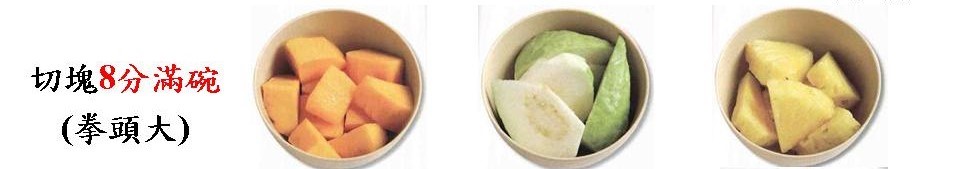 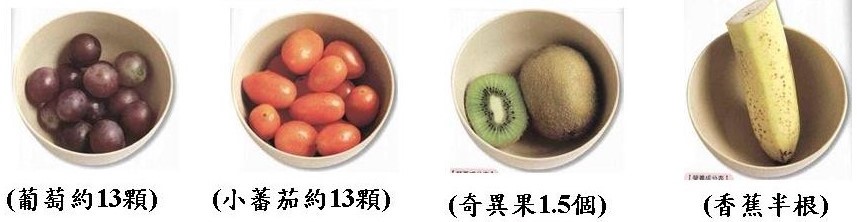 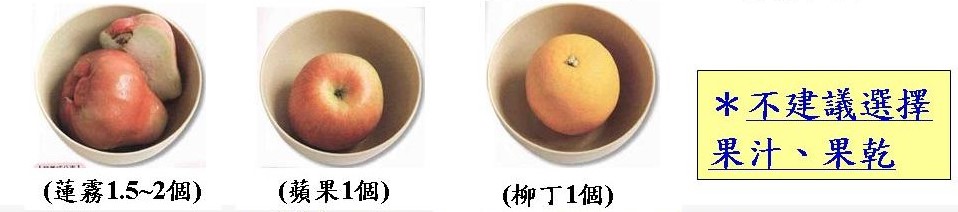 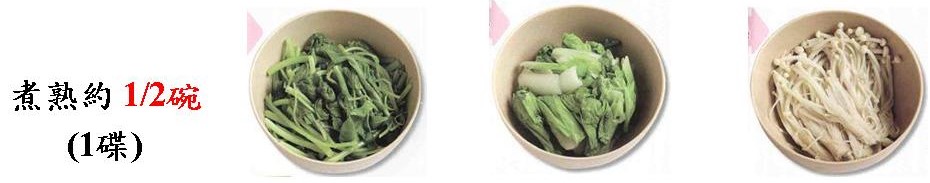 午餐
一拳半
14
參考資料:食物代換速查輕圖典
四電少於2
不要久坐
看電視、玩電動、打電腦、用電話，
   每天少於2小時。
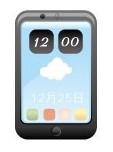 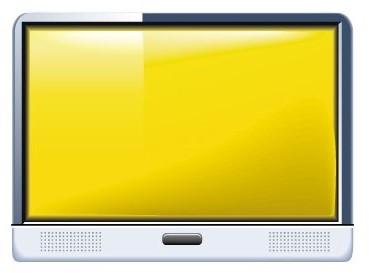 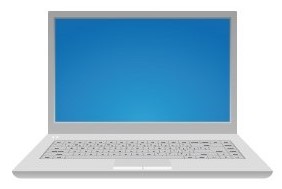 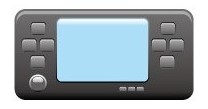 15
喝足白開水
拒絕飲料和調味乳
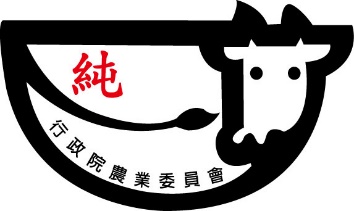 每天喝1500cc以上的白開水，約6杯馬克杯
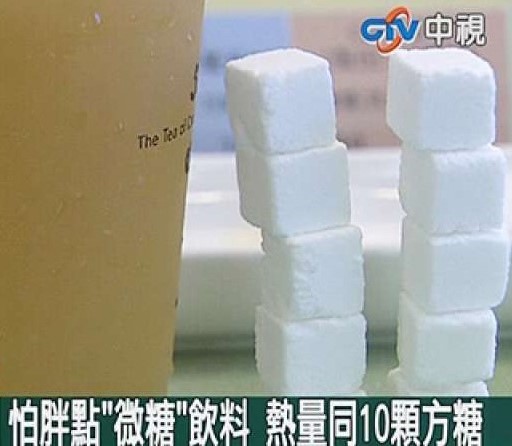 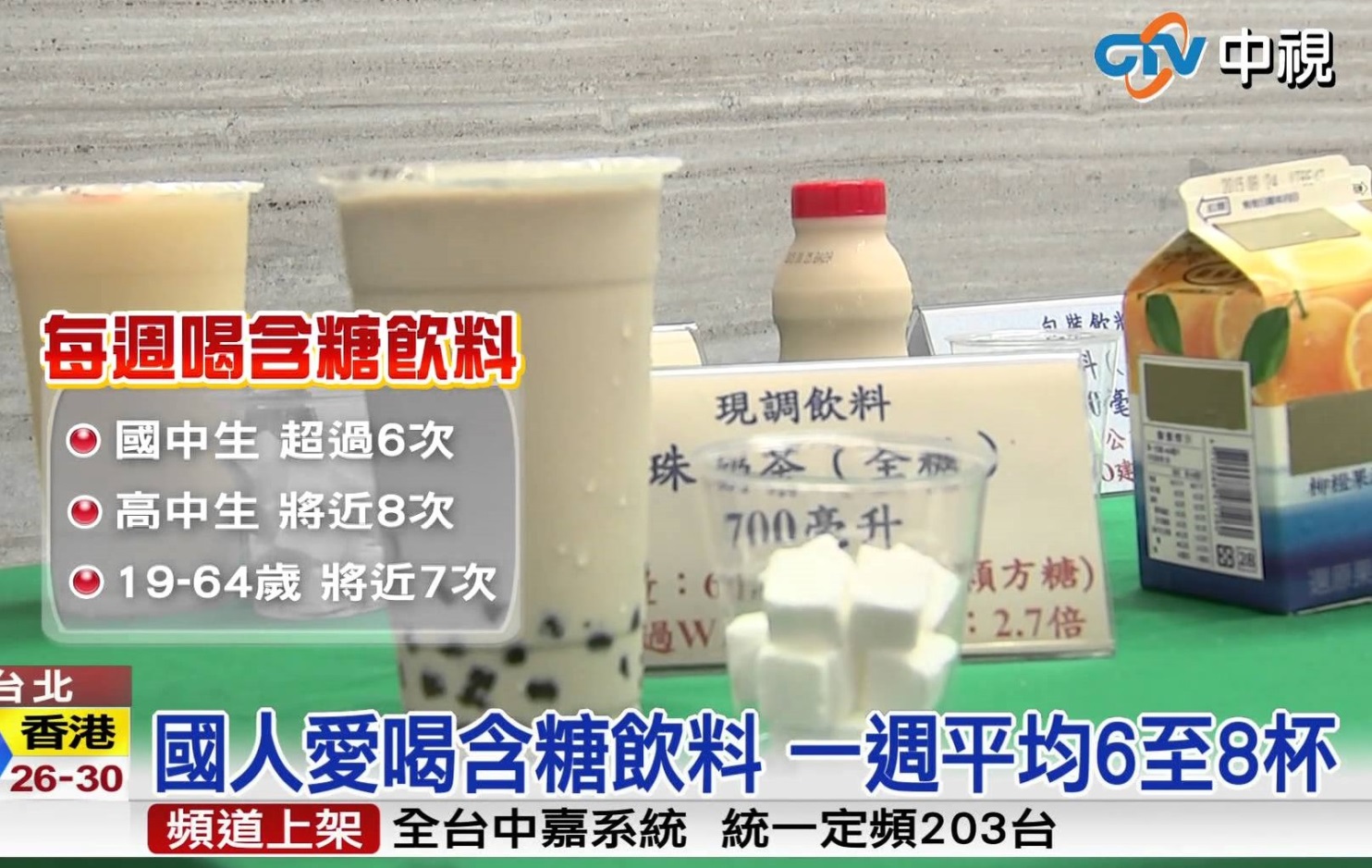 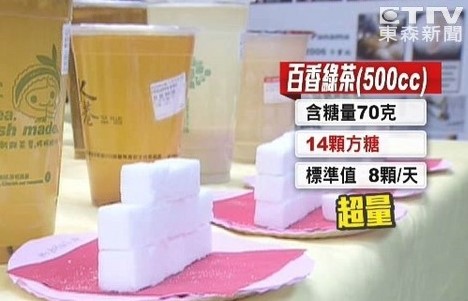 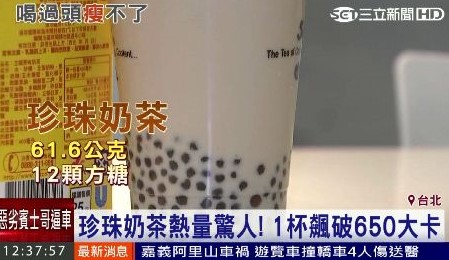 16
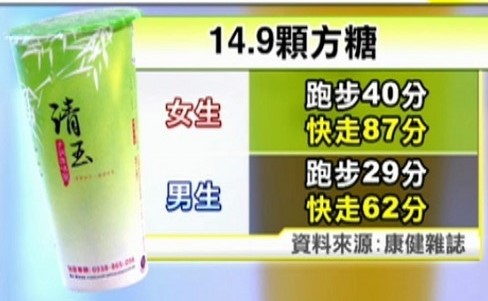 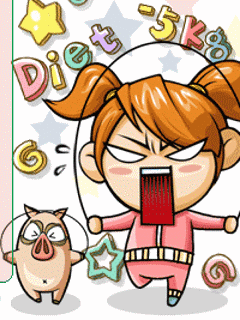 參考資料:台北市教育局、康健雜誌
17
天天運動30分
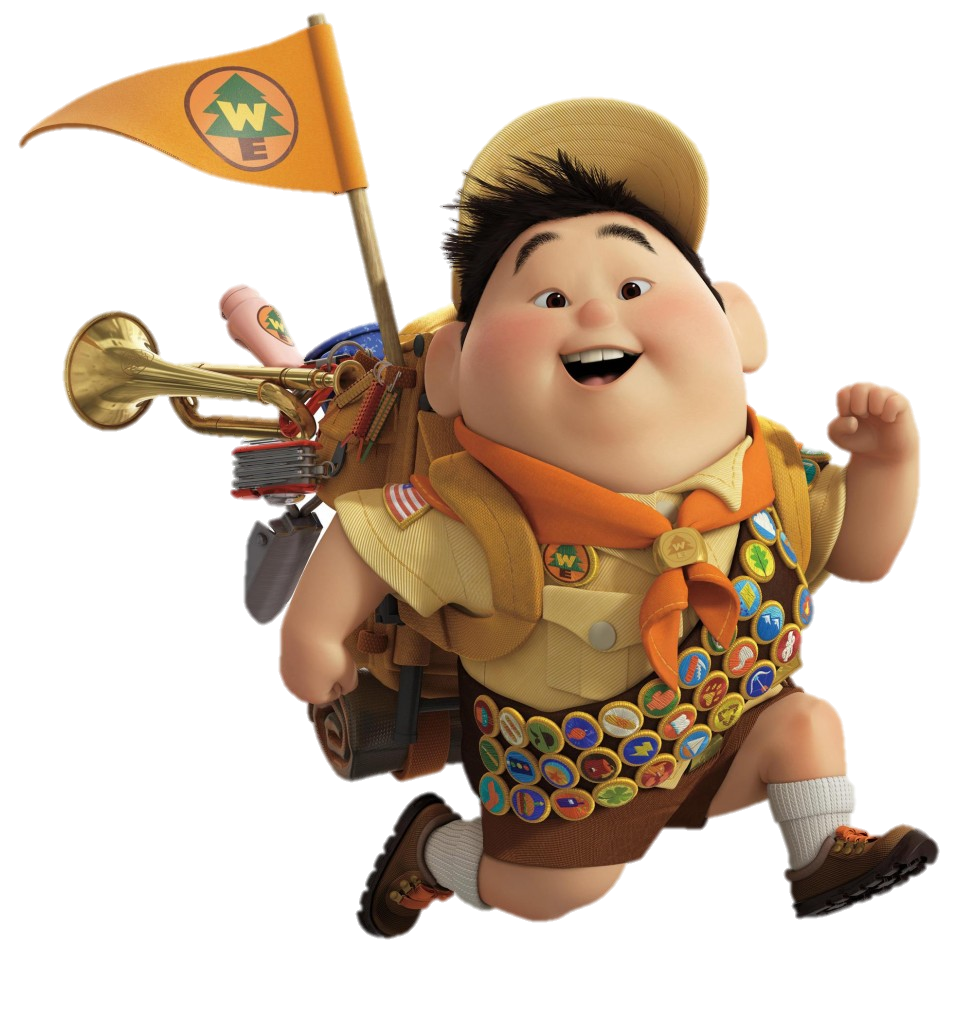 一次持續30分鐘。
一週3至5天。
運動心跳速率達
   130次/分鐘，感覺有點喘，
  但還可以講話的程度。
18
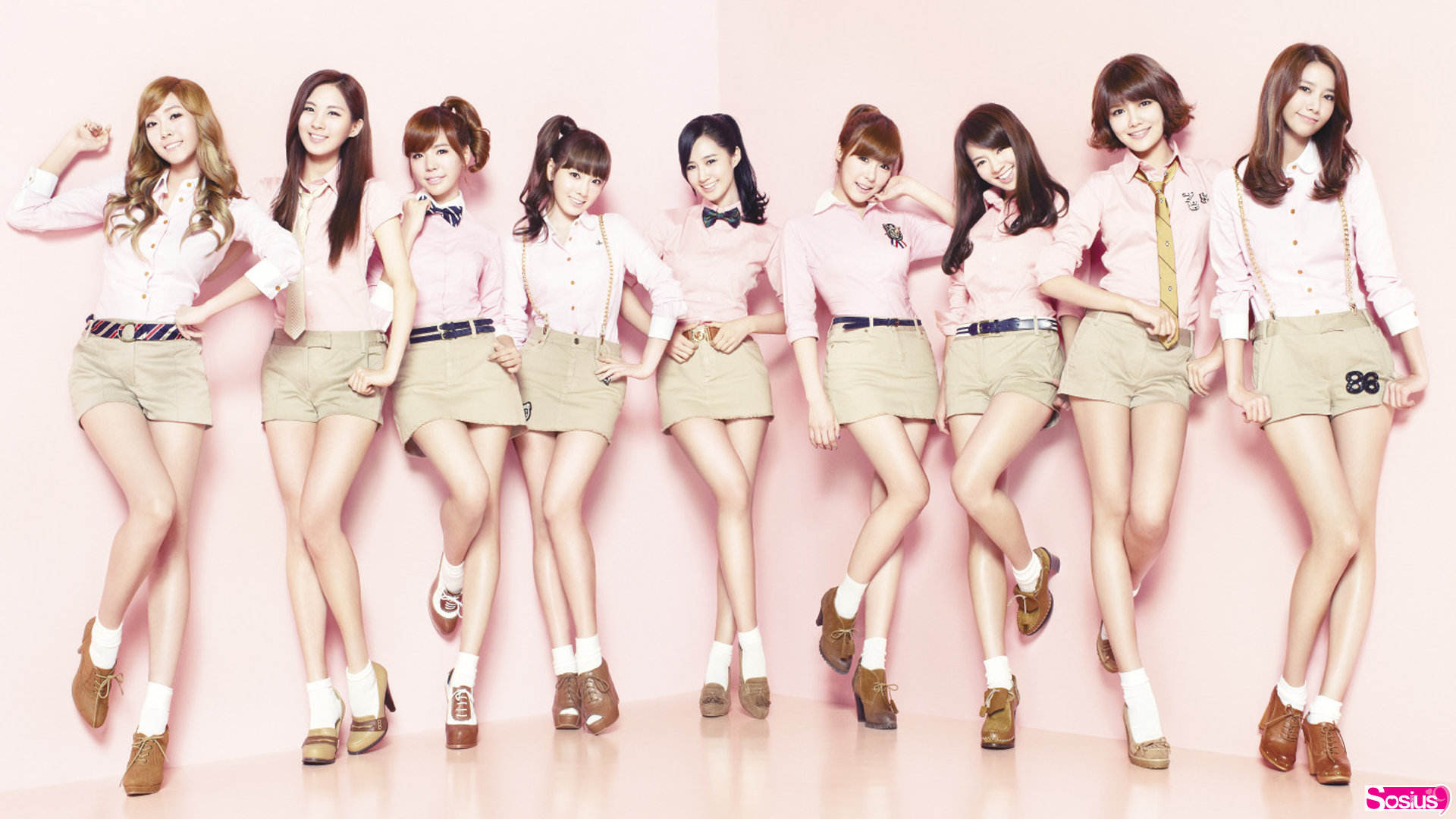 THANK YOU 
for your attention﹗
123
19
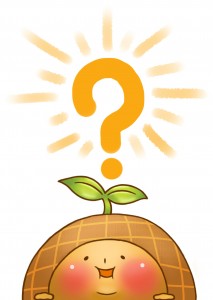 考考你
問:
   要符合哪3個條件
，才算是健康體位?
答:
1.正常體重
2.良好體適能
3.正確的飲食及生活習慣
20
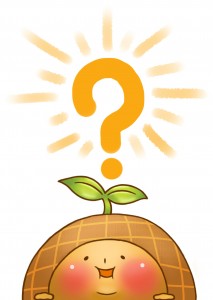 考考你
問:
   肥胖容易帶來什麼樣的疾病?
答:
高血壓、糖尿病、癌症、呼
吸疾病、心臟病、關節炎、
脂肪代謝異常、膽結石…等。
21
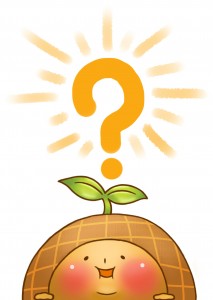 考考你
問:
   身體質量指數，
  英文簡稱什麼?
1.FBI       2.BMI       3.BMW
答:
2.BMI : BOdy mass index.
22
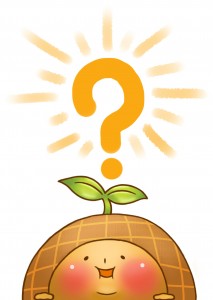 考考你
問:
  成年人的BMI標準是多少?
答:
18.5~24
23
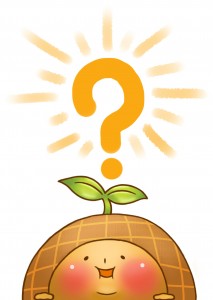 考考你
問:
  良好生活習慣建議每天睡滿幾個小時?
答:
8小時
24
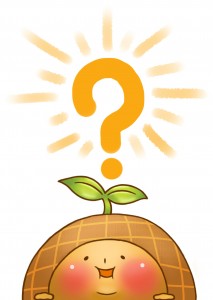 考考你
問:
   天天5蔬果，指的是至少要有幾份蔬菜 和幾份水果?
答:
3份蔬菜、2份水果
25
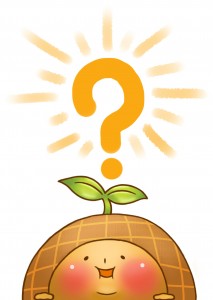 考考你
問:
   一份水果大概是多少份量?
答:
切塊8分滿碗、
一個拳頭大小、
一個棒球大小的份量。
26
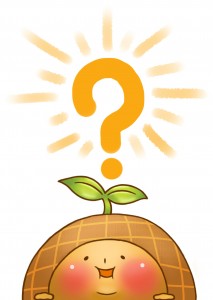 考考你
問:
  一份蔬菜大概是多少份量?
答:
煮熟約1/2碗、
一碟的份量。
27
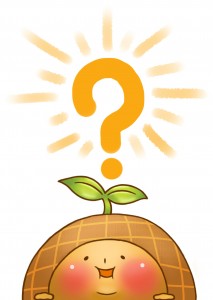 考考你
問:
   四電少於2，是指哪四電?
答:
電視、電玩、
電腦、電話。
28
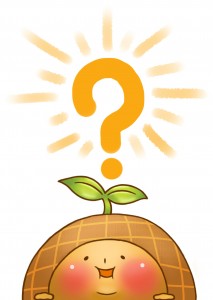 考考你
問:
   四電少於2，這個2指的是多久?
1.2天  2.2小時  3.2分鐘
答:
2.2小時
29
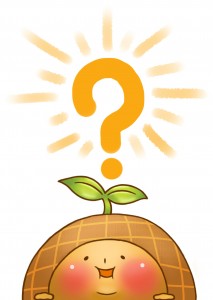 考考你
問:
   喝足白開水，指的是要喝多少水?
答:
1500cc以上、
約6杯馬克杯。
30
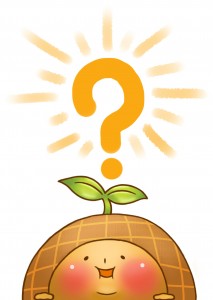 考考你
問:
  每天運動至少要持續多久?
答:
 30分鐘
31